The Future of Delinquent Accounts Receivable and Student Retention
Introductions
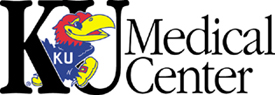 Keith Fitzsimmons
Director of Student Accounting
Karin Sammons
Regional Sales Executive
2
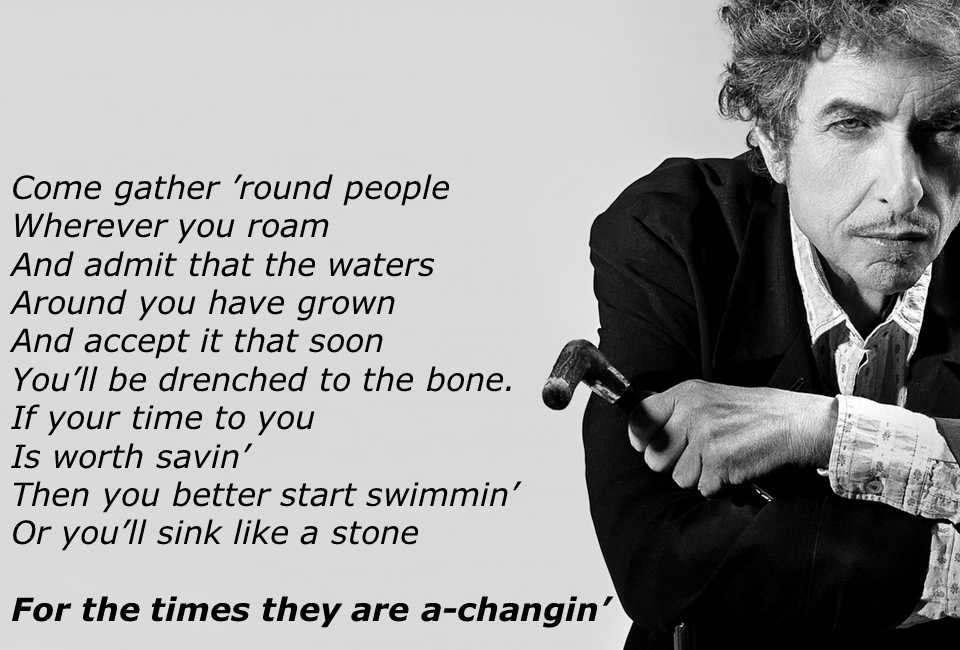 What are receivables?
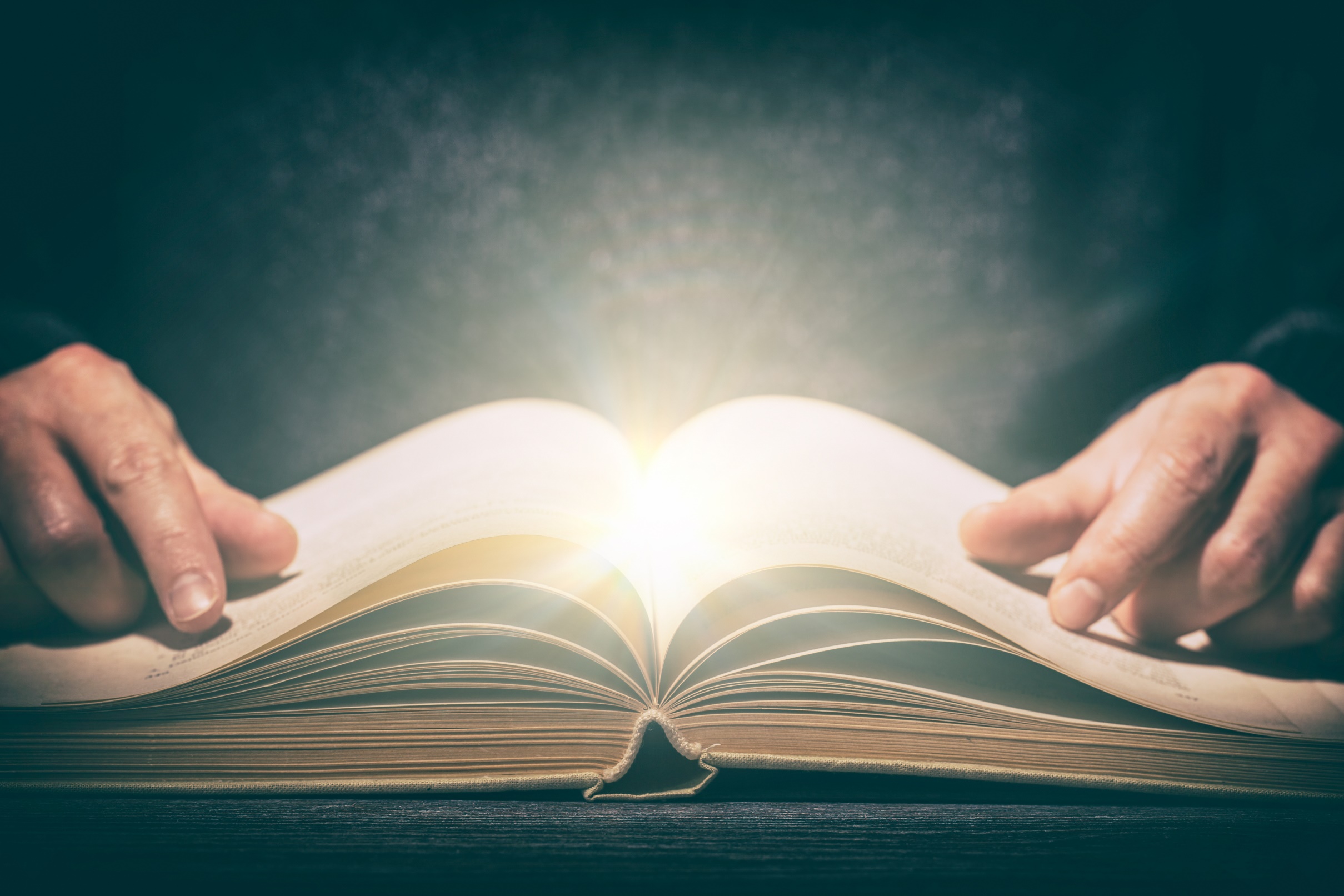 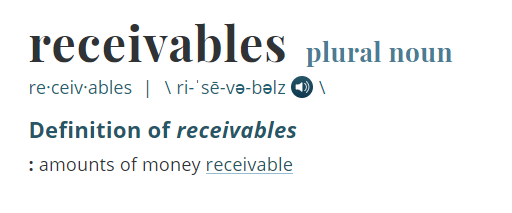 Are receivables good or bad?
Or both?
What’s good?
Homesecond homevehiclevacationmedical serviceshigher education
What’s bad?
No money from salerisk of not being paidNo money from salerisk to other assetsno money from sale
Who here has receivables?
What role do receivables play at your institution?
What does student retention have to do with receivables?
How do receivables impact you?
What could possibly go wrong?
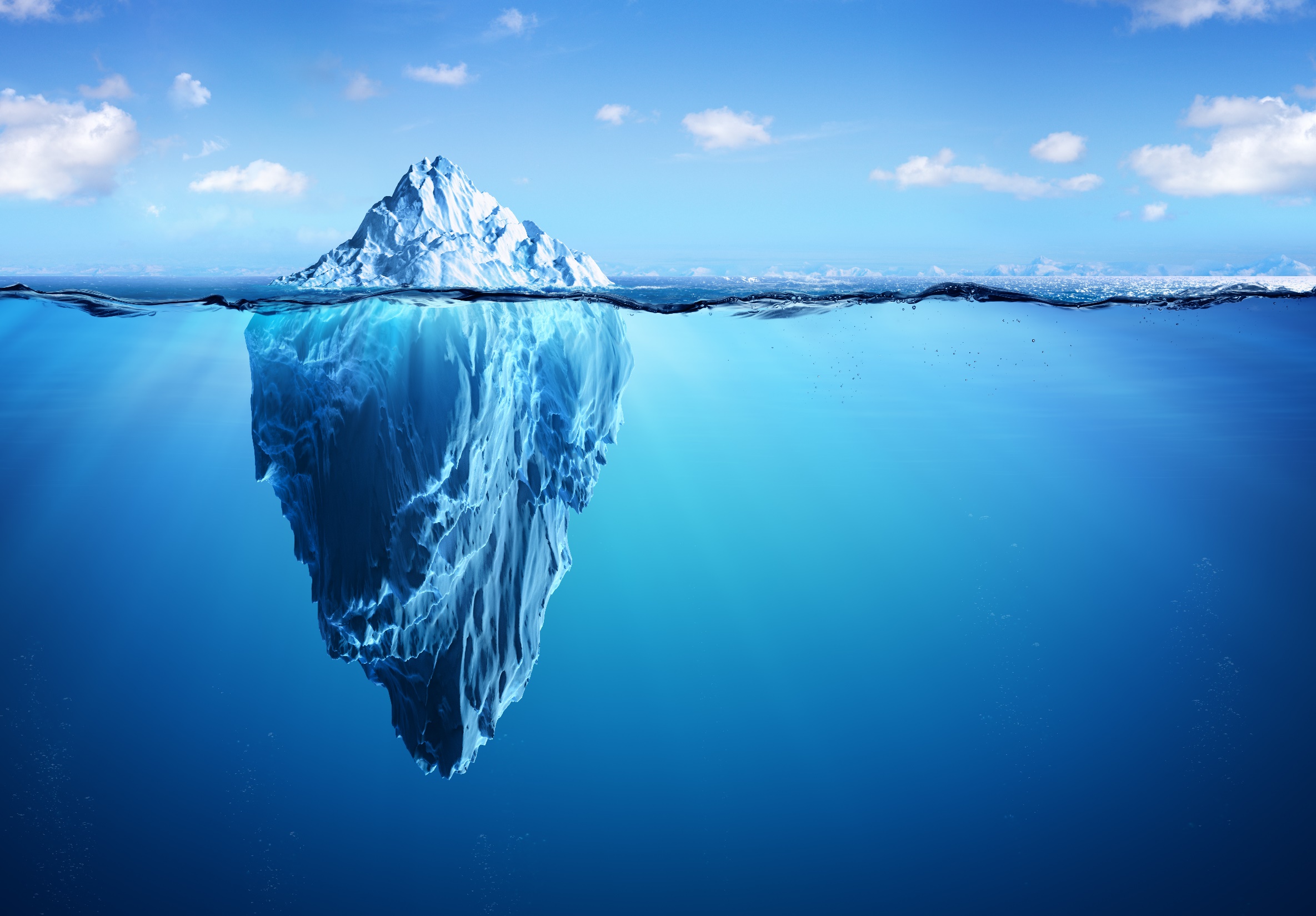 “It’s just a bit of ice. Oh, not to worry, quite normal for this time of year.”

Edward Smith 
RMS Titanic 
1912 Maiden Voyage
So, what can happen?
Paid
Not Paid
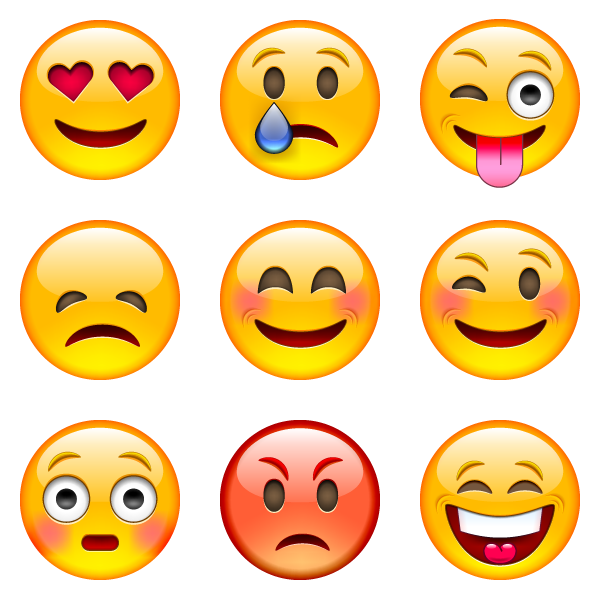 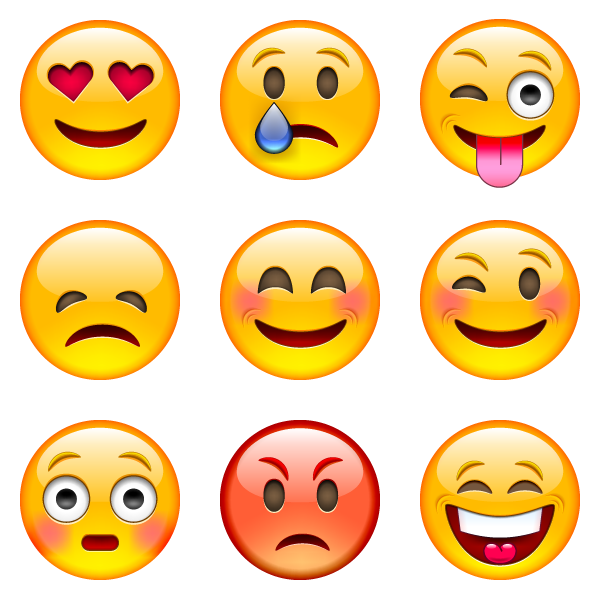 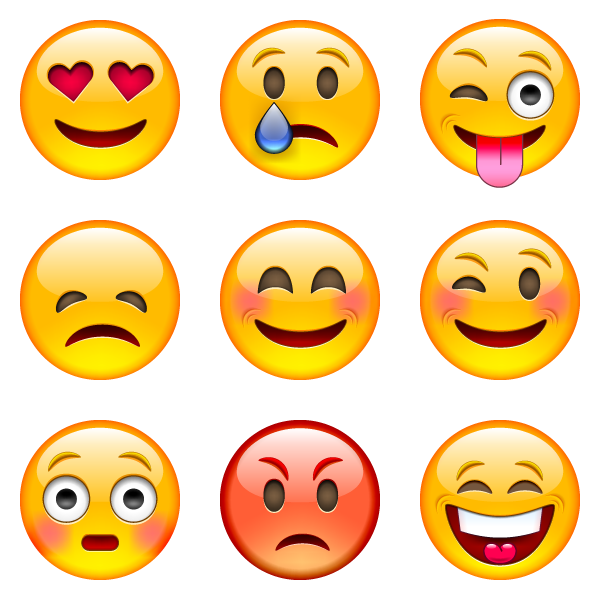 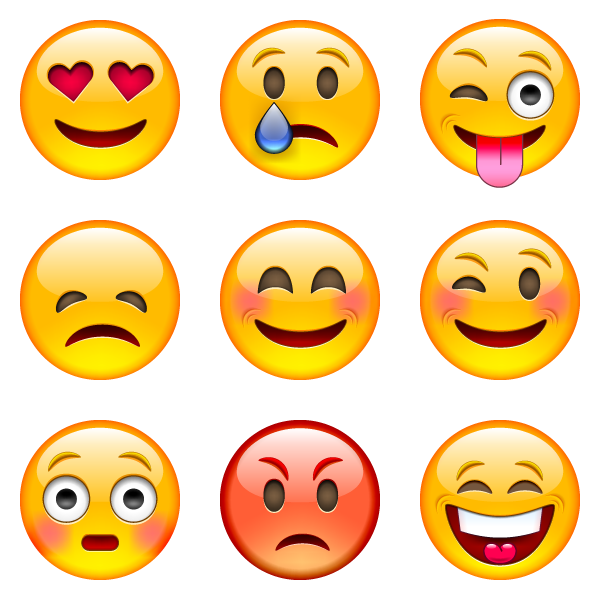 What happens when things don’t go as planned? As with this 100+ year old Orange Osage tree.
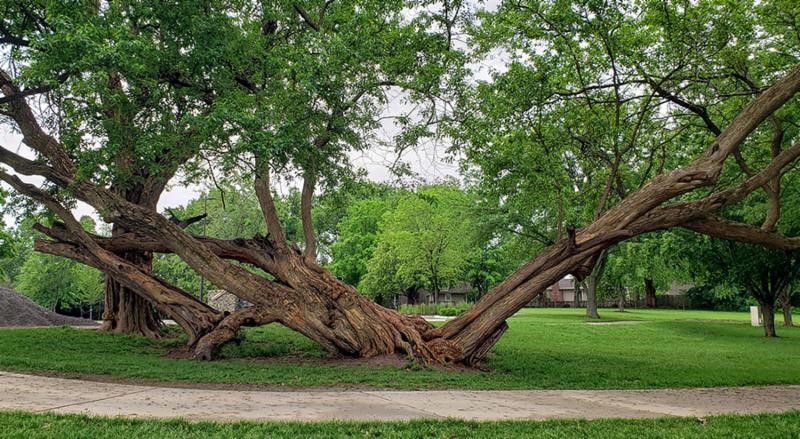 Or when receivables are not paid?
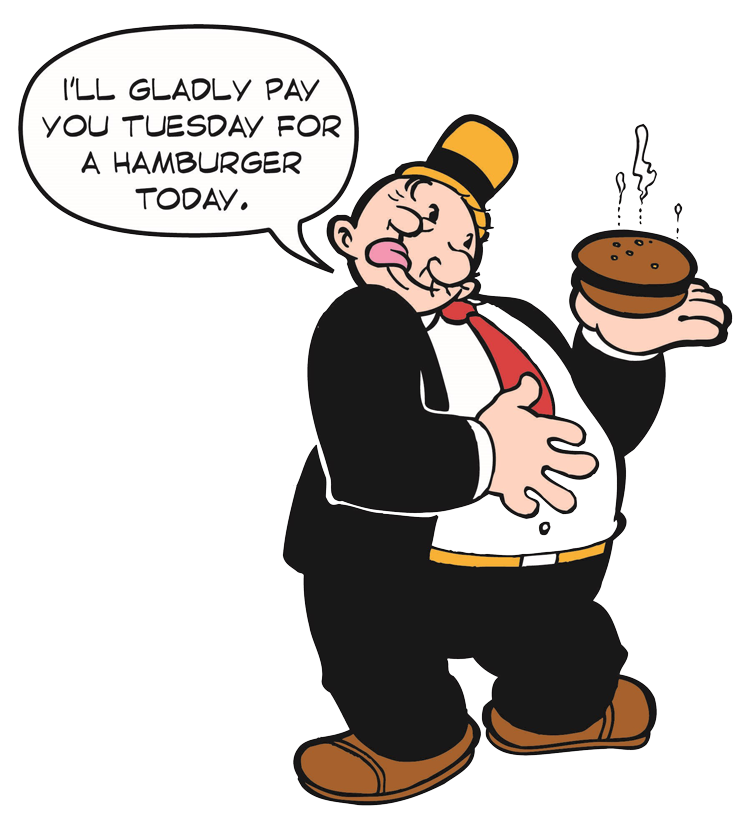 Hope?
Pray?
Beg?
Threaten?
Take their word for it?
Forget it???
Forget it? Won’t the boss just love that…
Here’s what KUMC did
The future of delinquent accounts receivable.
Accounts Receivable at KUMC
$55 million annual T&F
Over $1 Billion in 32 years
$800,000 in delinquent accounts receivable over one year old.
Just a drop in the bucket! (.08%)
My boss still wasn’t happy about that $800,000
We found that paying KUMC was not everyone’s first priority.
We were spending too much time chasing these students with old accounts.
Hate sending students to collections.
Too many bad debt write-offs.
$800,000 delinquent accounts receivable over one year
What did we need (and want) to do?
Clear out old past due accounts and accelerate the recovery process.
Keep the delinquency between us and them.
Opportunity not amnesty
Maintain our relationships with alumni – second chance approach makes the interaction positive.
Third-Party InterventionFirst Pass
$404,000 Updated/Placed
$236,500 Balance
$167,500 cleared in 4 months!
$243,859 - current over 1 year A/R balance
Other Benefits
Much easier for students with balance due from prior terms to enroll – increases student retention
Flexible payment plans to fit into each student’s budget – buys students time to get back on track
Maintains positive relationships with alumni by keeping them out of the collections process - increases donor potential
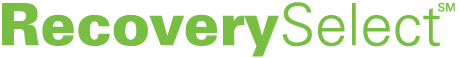 So, where does KUMC go from here?
Short Term
Long Term
Current students are easier to contact (timing and consistency)
Use “save late fees” as the incentive
Focus on no enrollment holds
Automatic placement of accounts
Increased contact with debtors
Focus on restoring enrollment and protecting credit report
The future of student retention
Student Engagement Best PracticesFinancial Aid & Admissions
So, who here has the time?
Typical Process
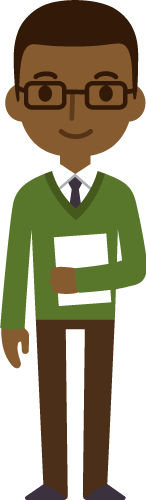 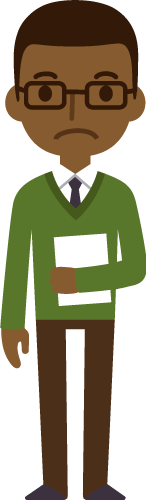 This is Joe. 
Joe is enrolled and graduating Spring 2019.
Joe can’t pay, so he is sent to collections in the spring & can’t graduate.
Joe has a $2,000 balance for the fall semester.
Spring 2019
Fall 2018
How does RecoverySelect work?
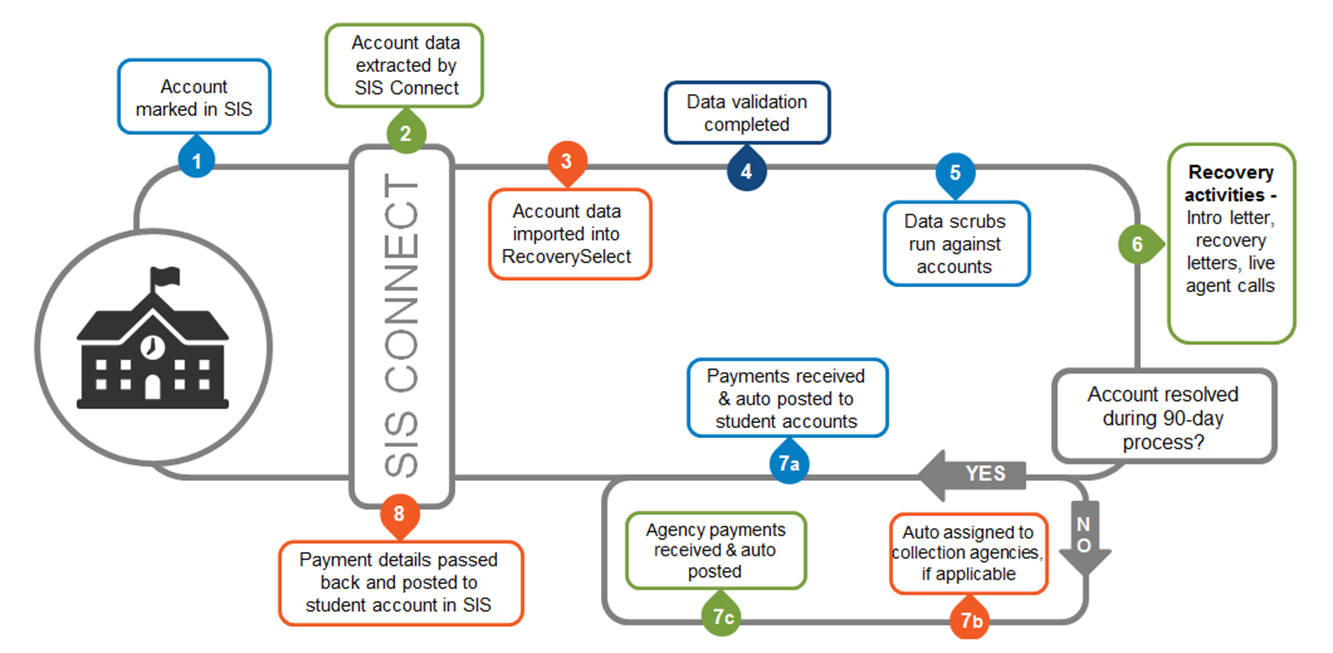 Customizable Payment Plans
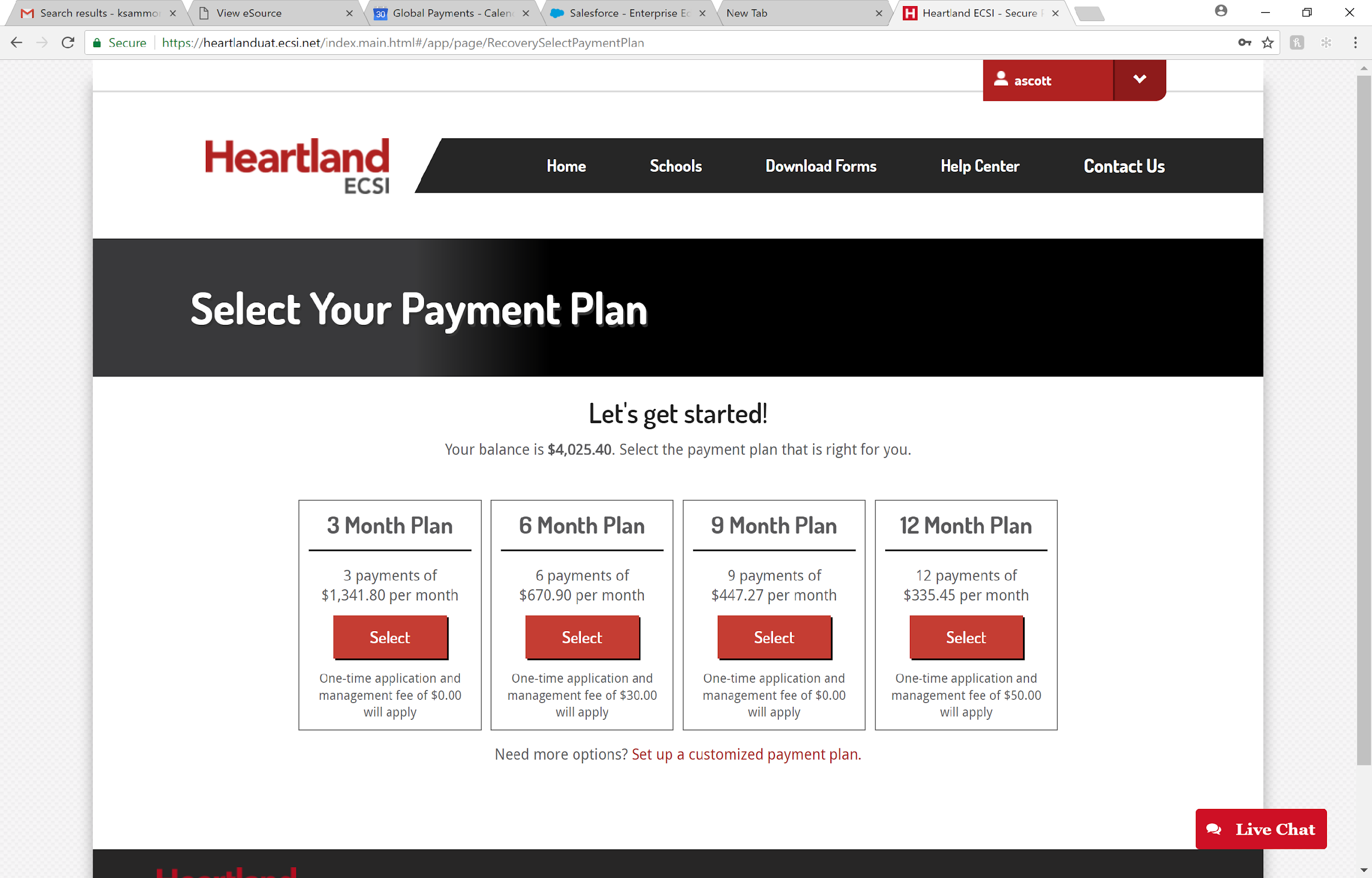 $70.00
$55.00
$40.00
$25.00
Convenient Access and Payments
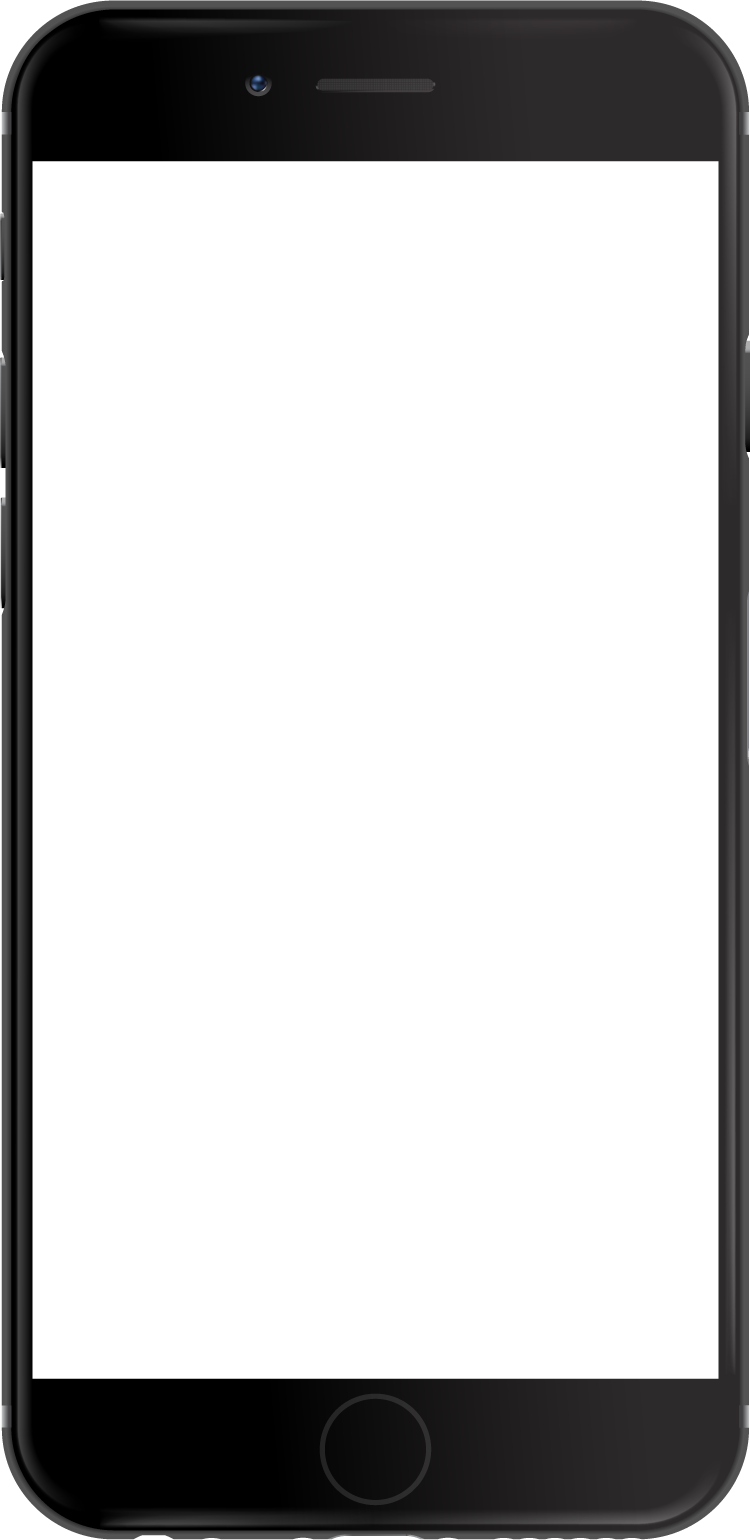 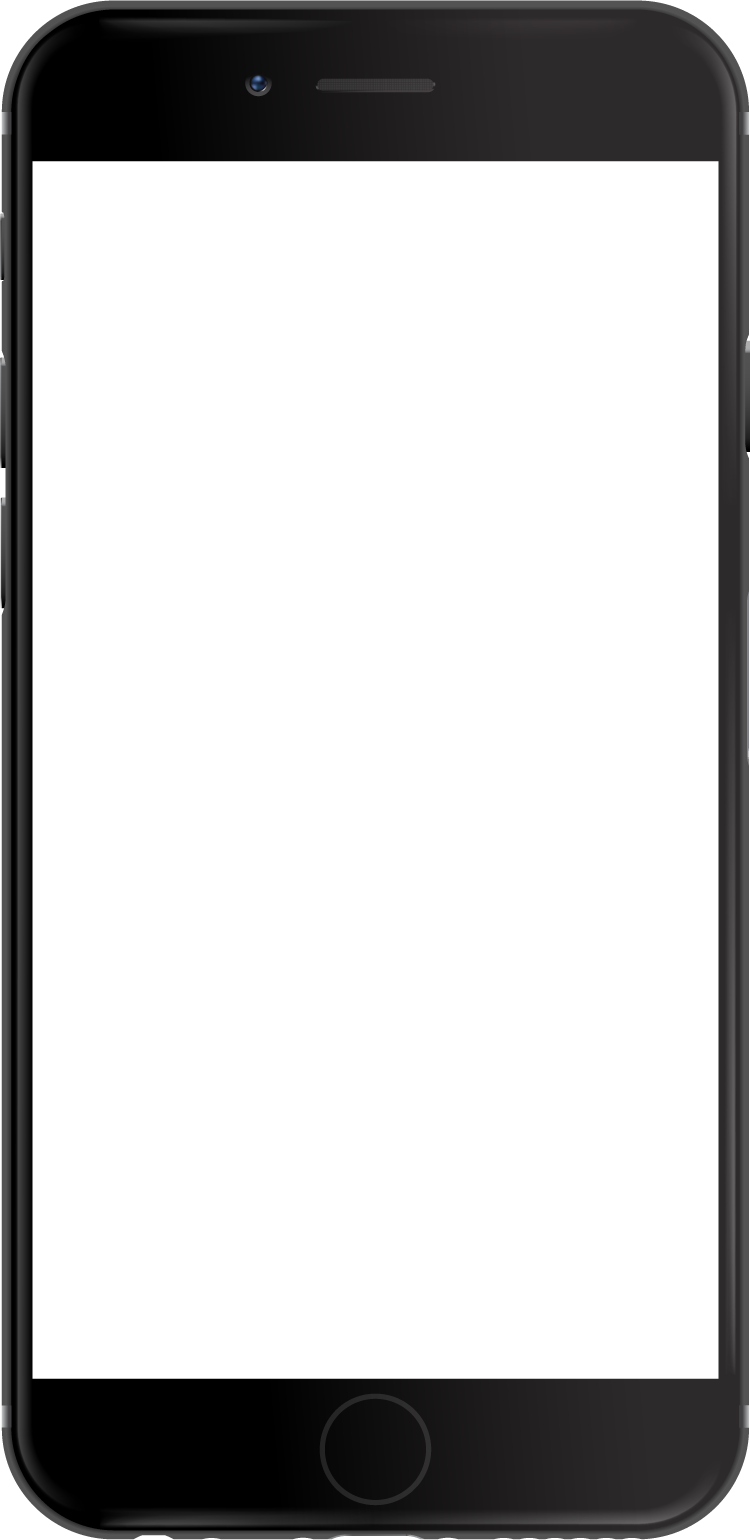 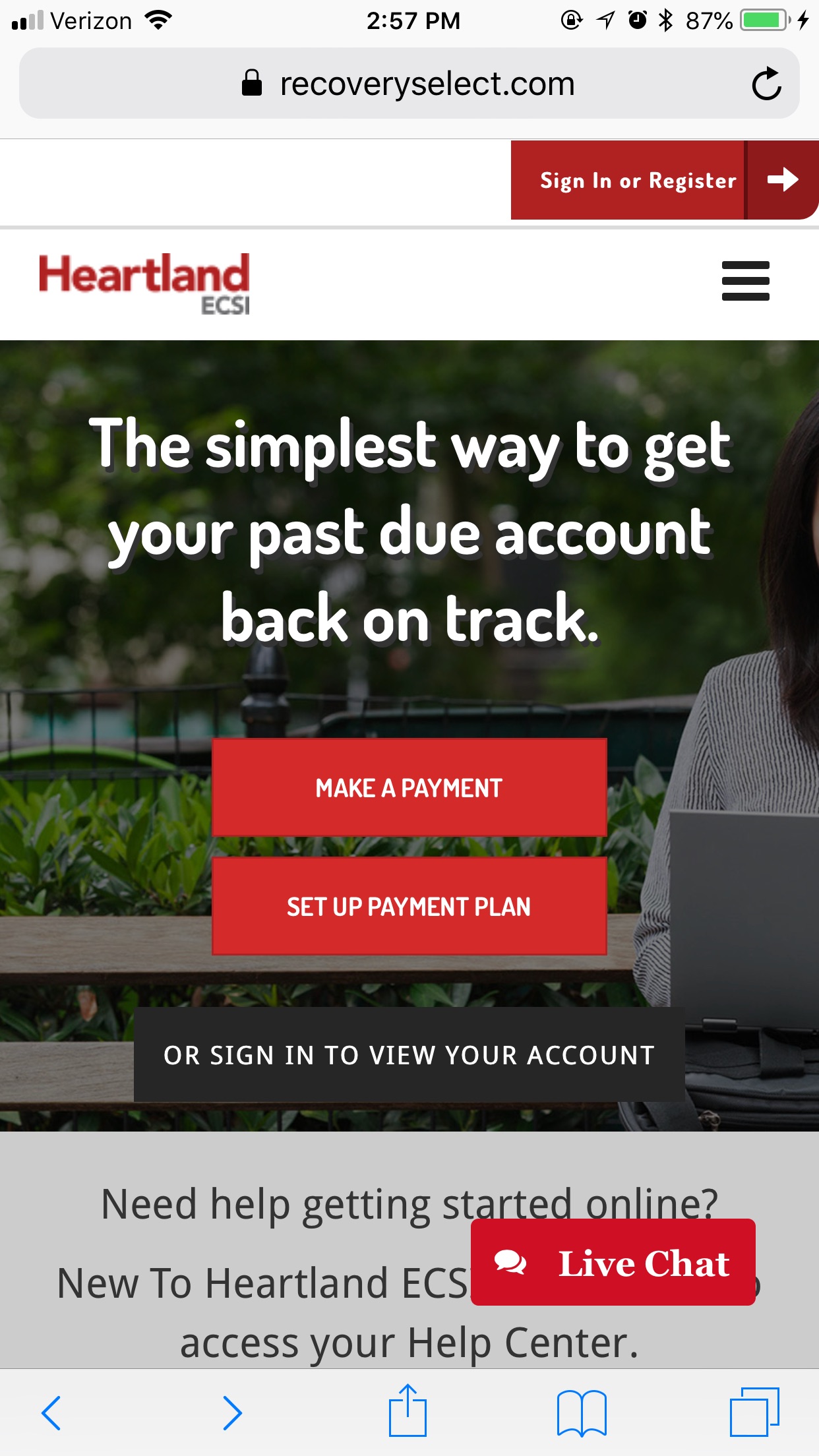 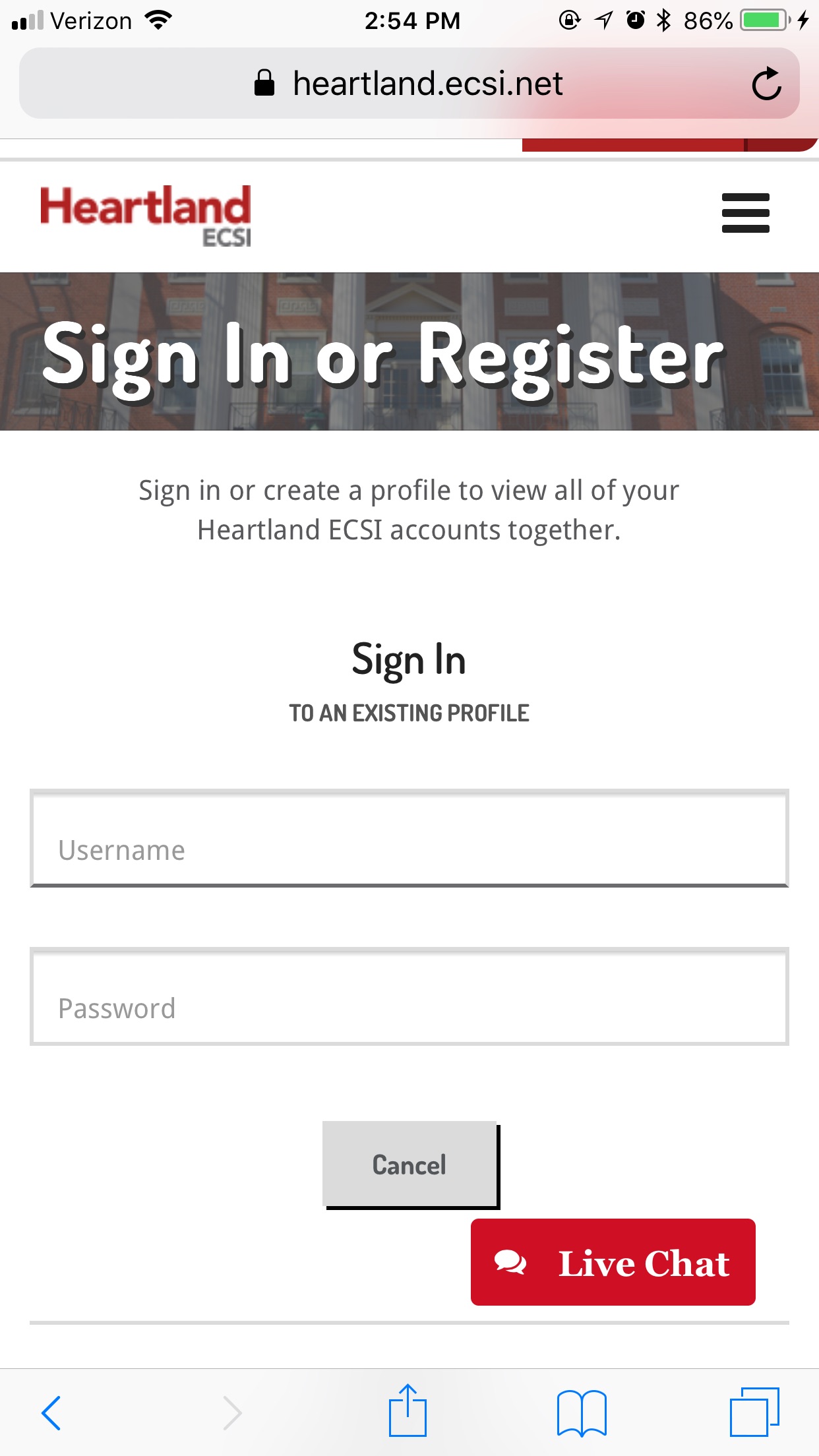 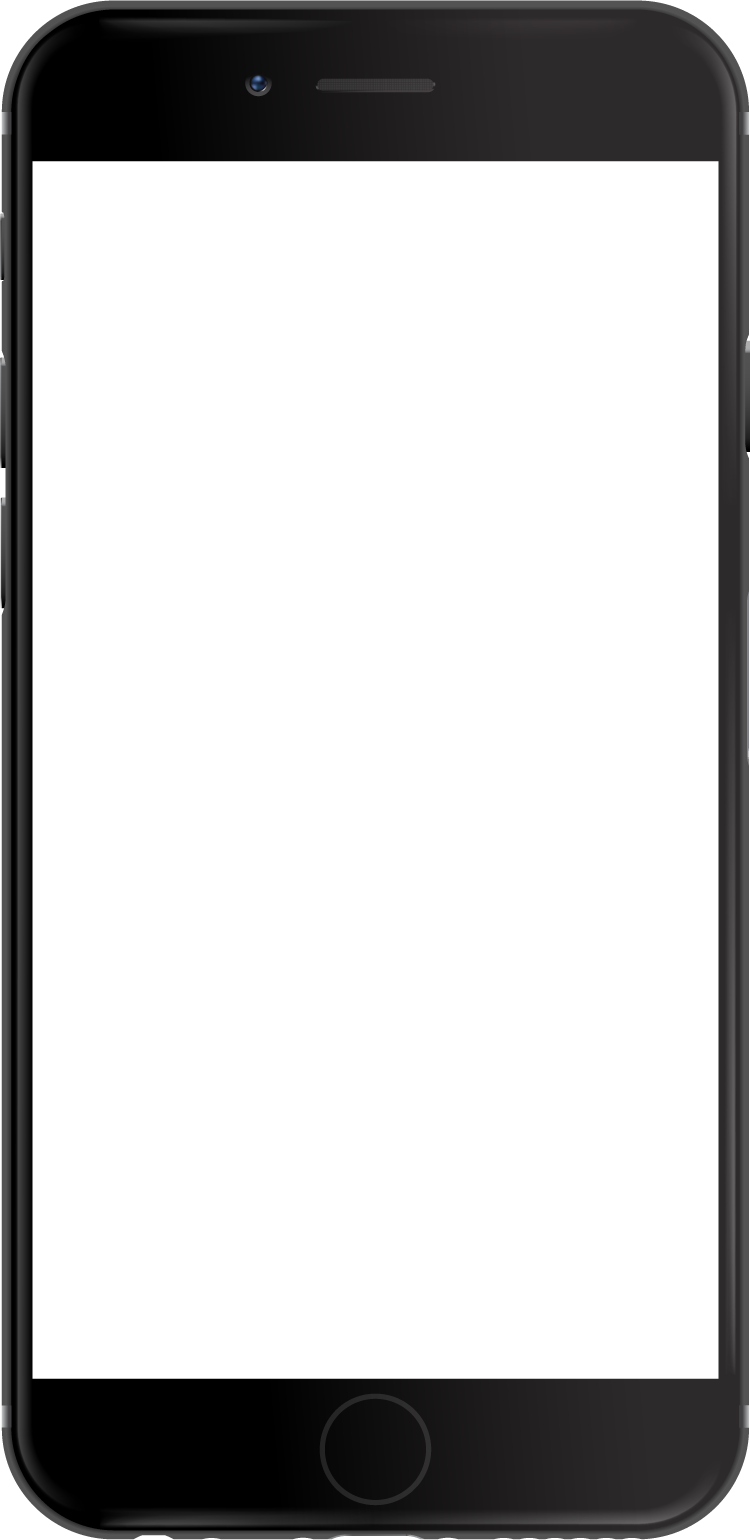 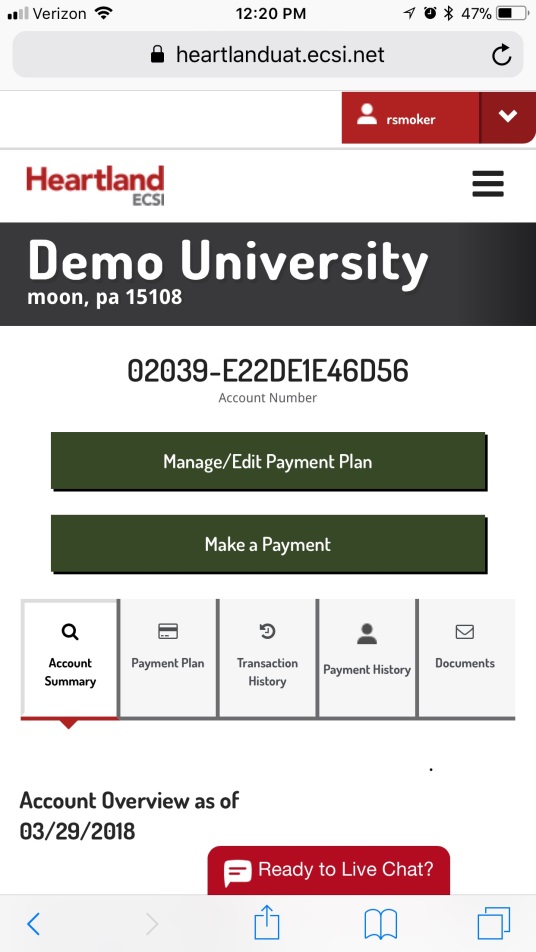 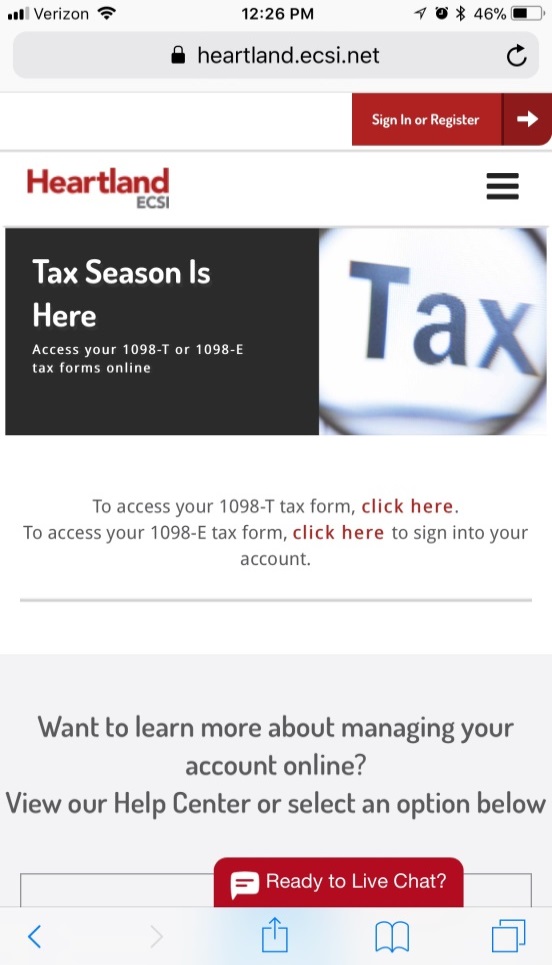 So, what does this mean for Joe?
Fall 2018
Fall 2018
Spring 2019
Joe has a $2,000 balance for the fall semester.
Joe is past due, his account is assigned to ECSI & Joe sets up a payment plan.
Additional $2,000 spring balance is rolled into Joe’s ECSI payment plan.
Joe pays his balance in full and receives his diploma & transcripts.
Joe is allowed to graduate with a hold on his transcript & diploma.
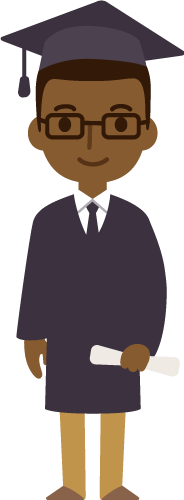 Balance Paid in Full
Spring 2019 Graduation
RecoverySelect Re-Enrollment Revenue
500 Students
sent to ECSI
50 Students (or 10%) 
re-enroll for one year
50 Students x $20,000 tuition =
$1,000,000
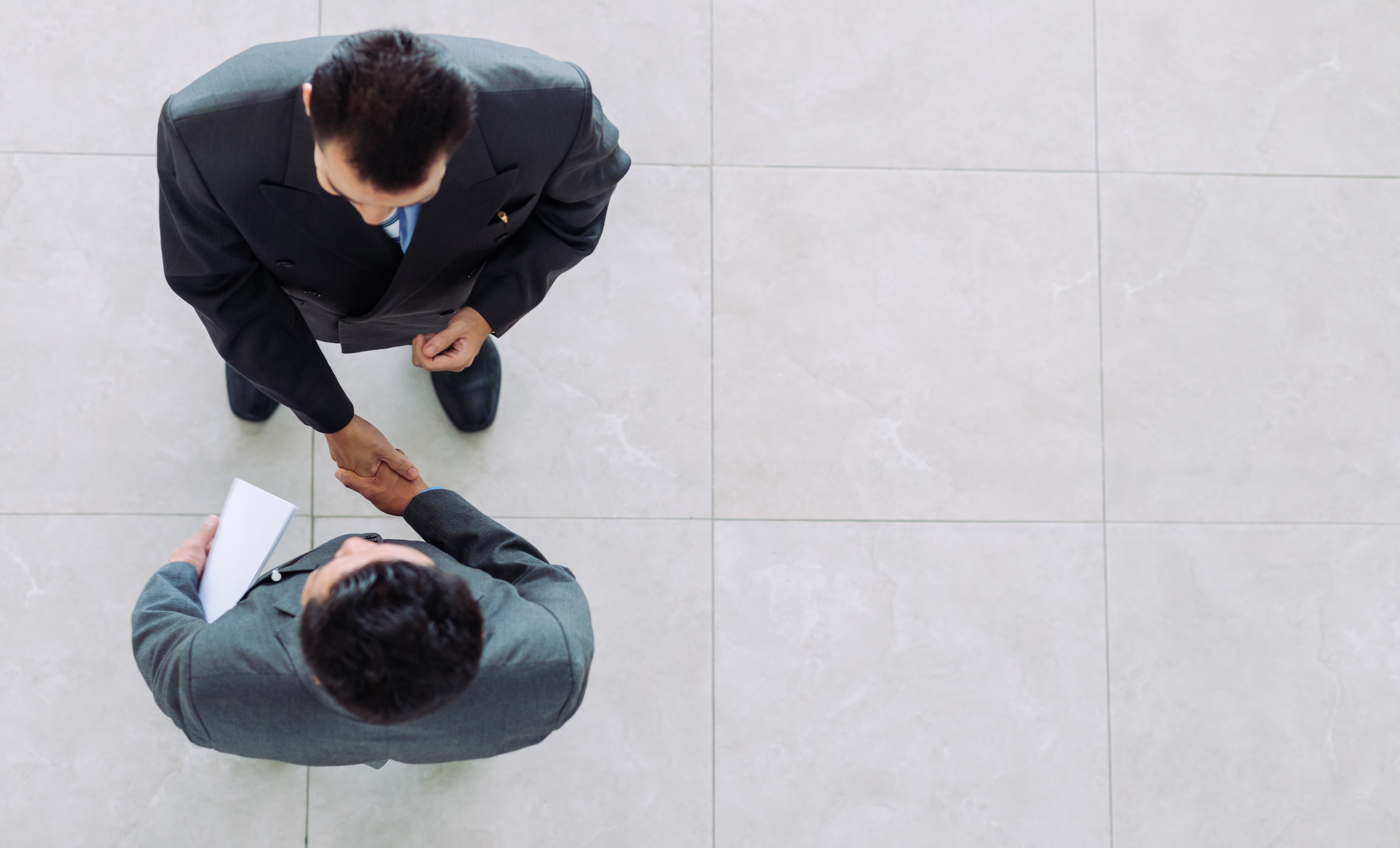 Why Schools Say YES to RecoverySelect
Engagement, retention, & revenue
We do the grunt work, and you do what you were hired to do
Fewer students going to collections
Questions?
Thank you!